Hello!!!
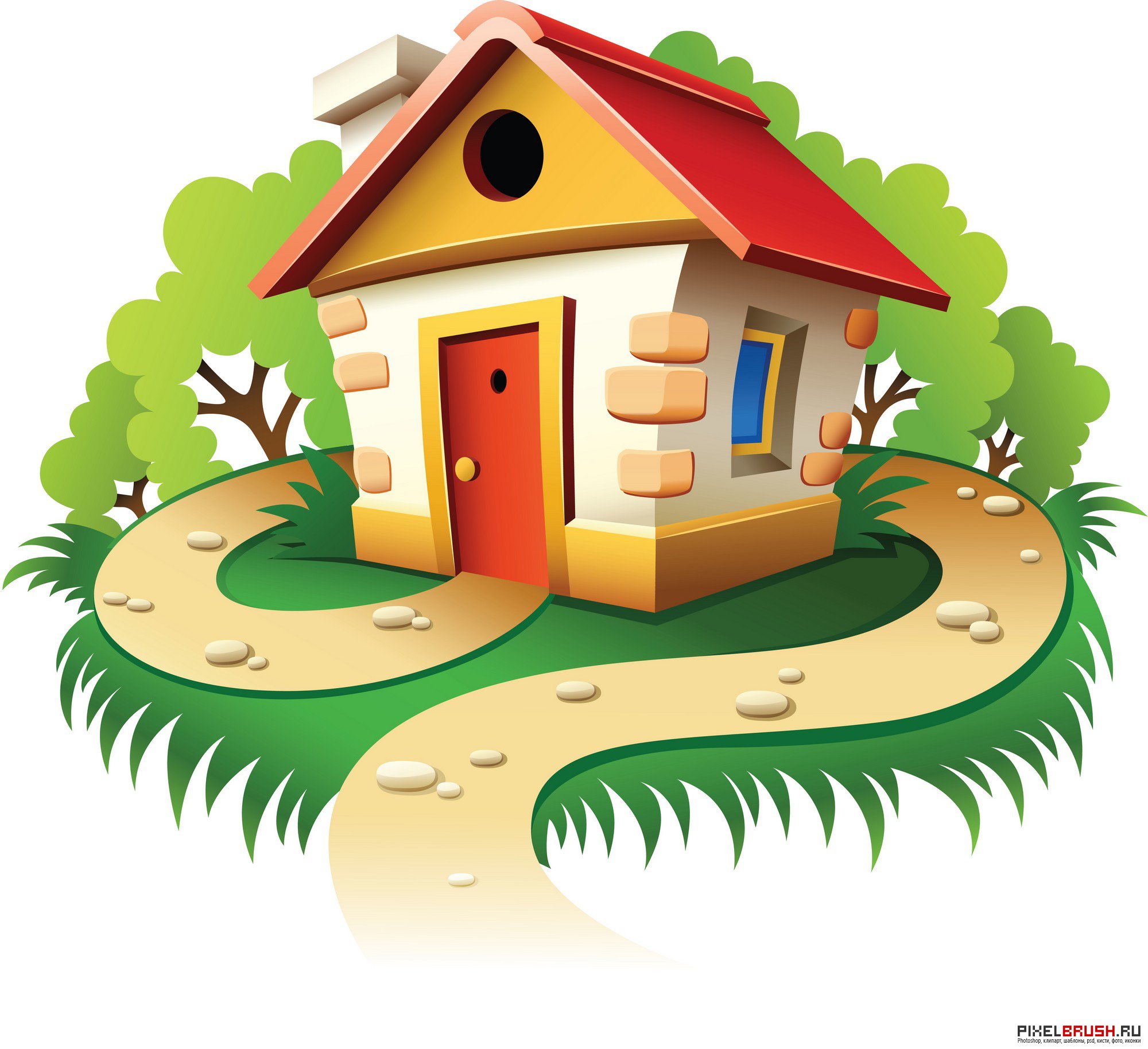 house
room
chair
TV
table
bed
lamp
under
What’s this? – It’s a red table.
What’s this? – It’s a green table.
What’s this? – It’s a pink table.
What’s this? – It’s a blue table.
What’s this? – It’s a purple table.
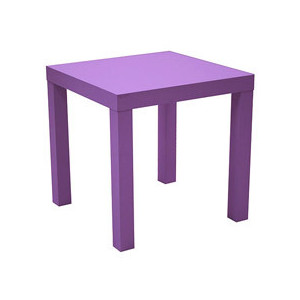 What’s this? – It’s an orange table.
What’s this? – It’s a yellow table.
How many tables? – Six yellow tables.
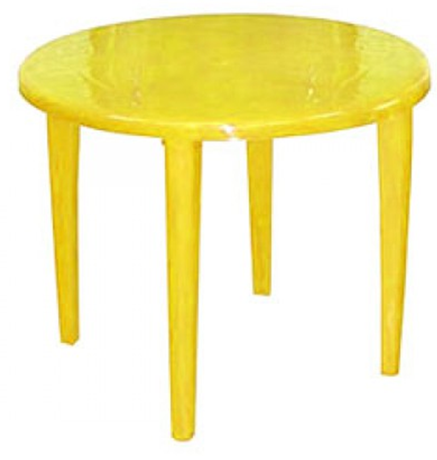 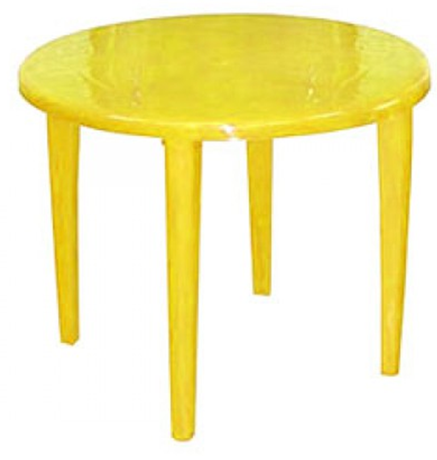 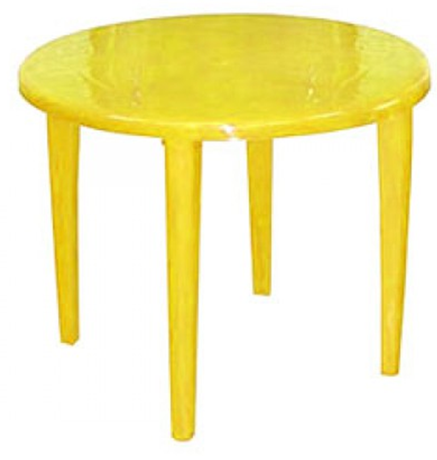 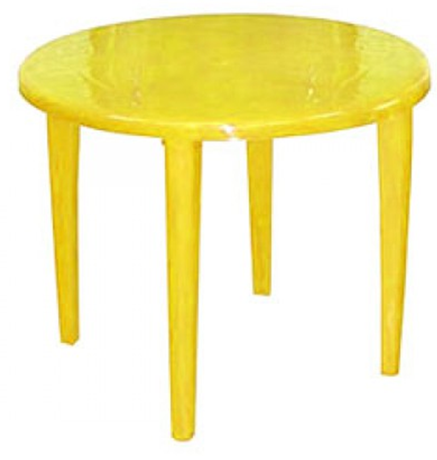 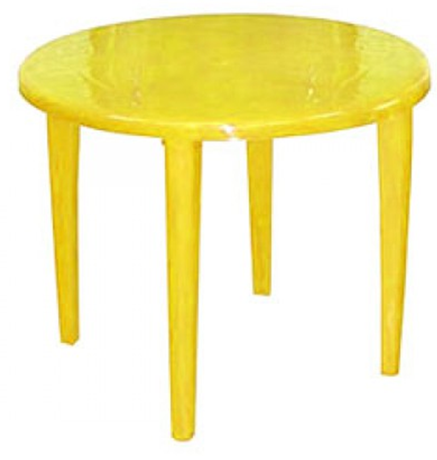 How many tables? – Five orange tables.
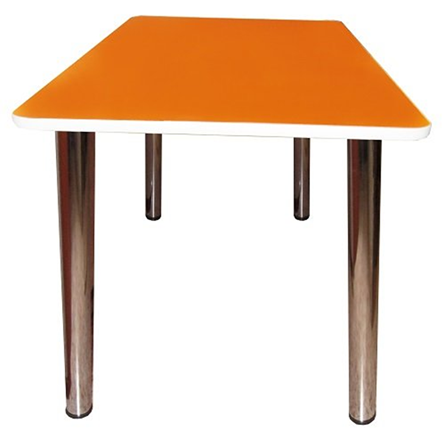 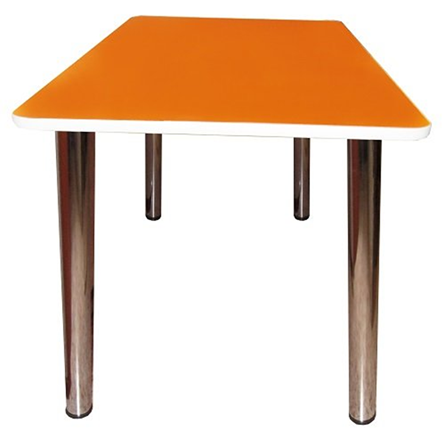 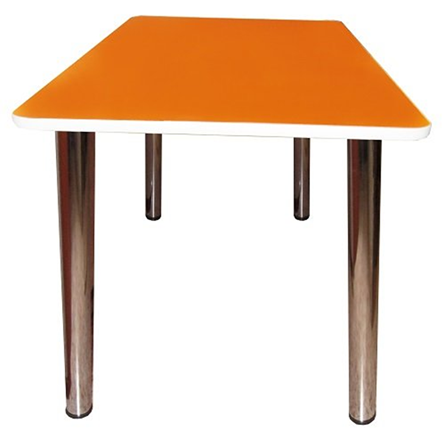 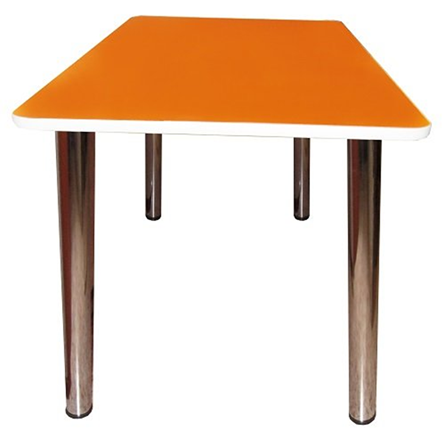 How many tables? – Ten green tables.
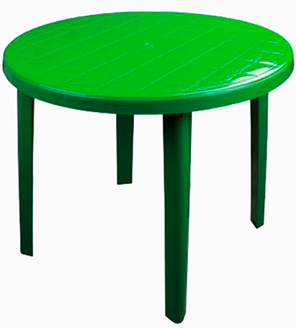 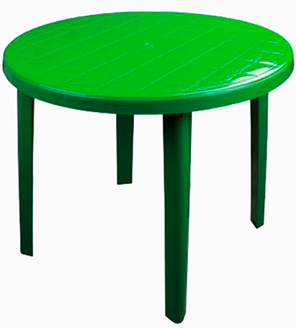 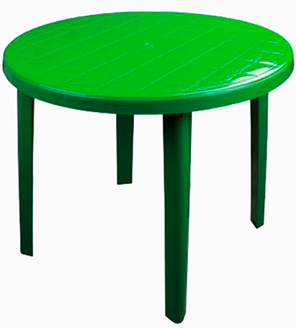 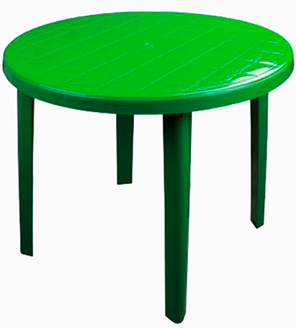 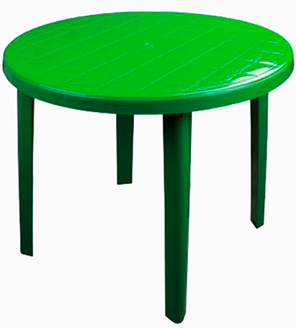 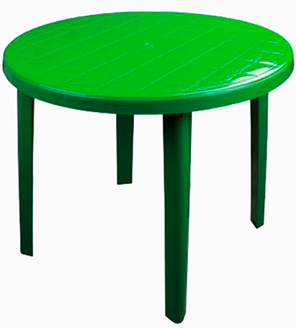 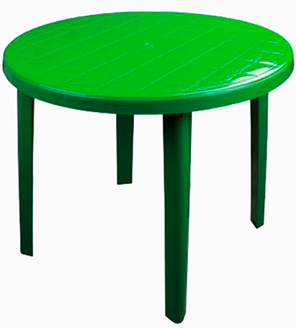 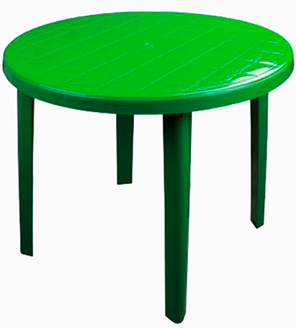 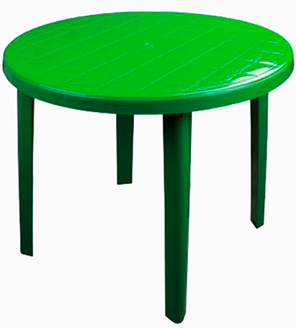 How many tables? – Eight red tables.
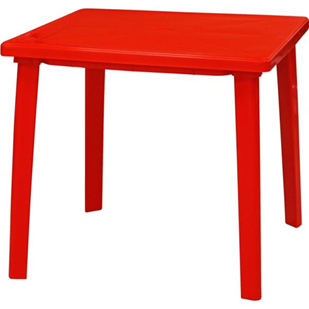 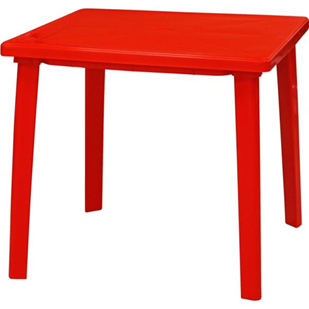 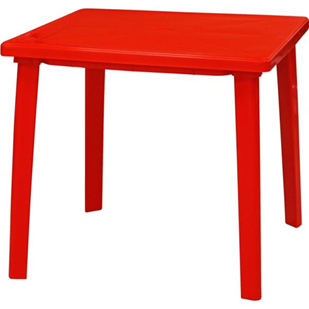 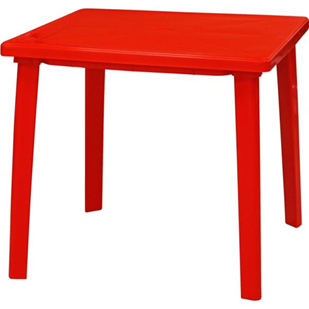 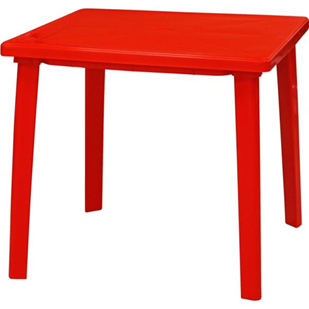 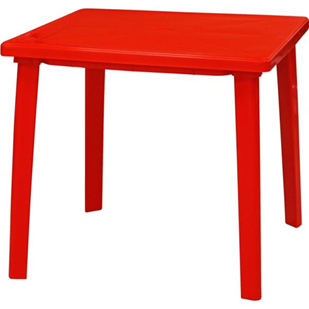 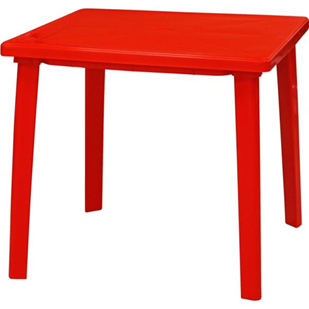 How many tables? – Seven blue tables.
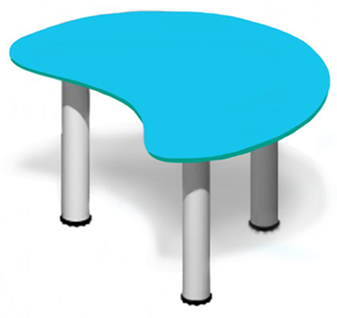 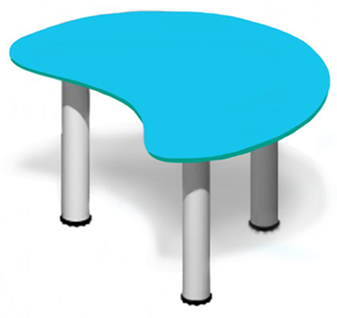 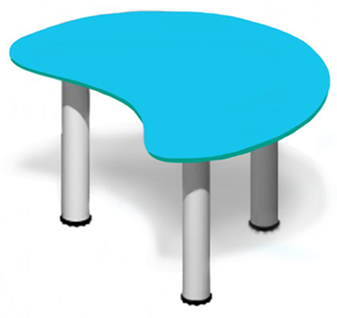 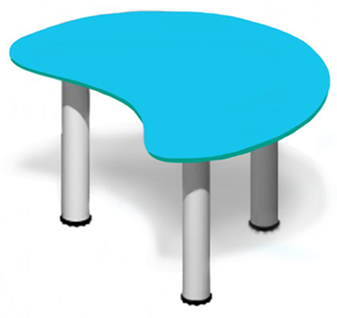 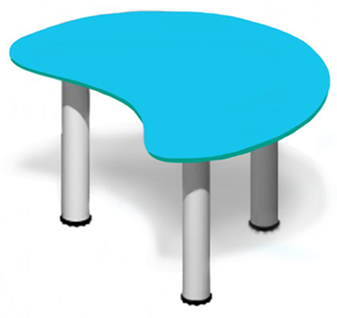 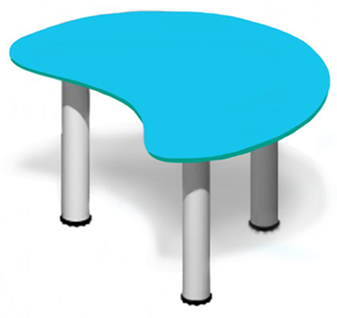 How many tables? – Nine pink tables.
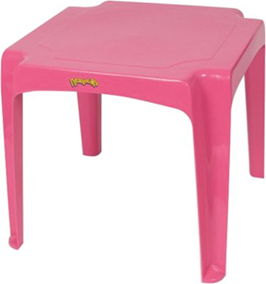 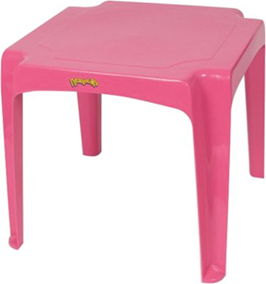 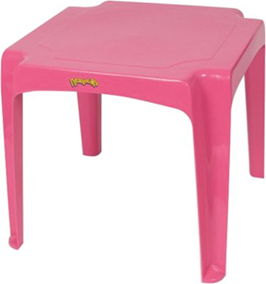 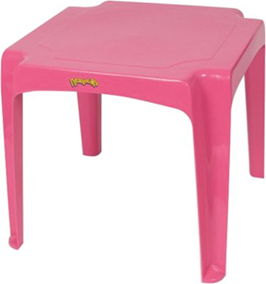 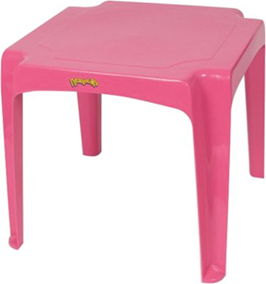 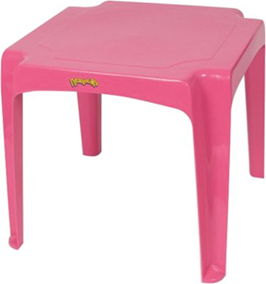 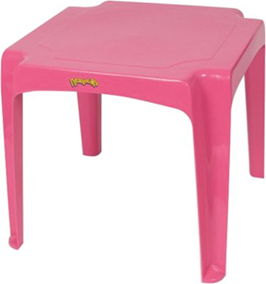 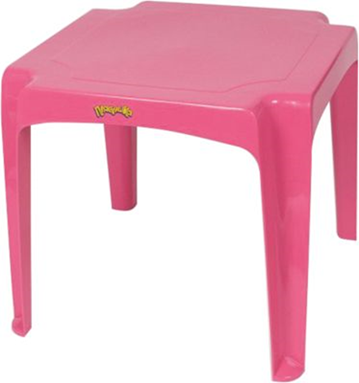 How many tables? – Four purple tables.
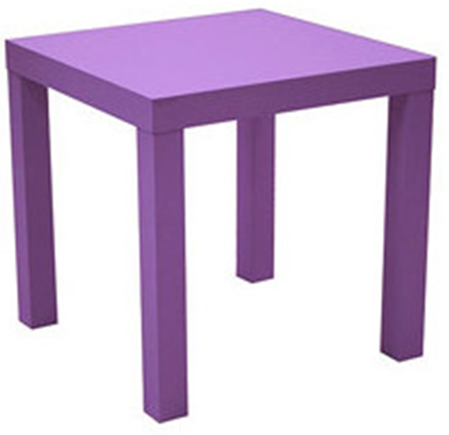 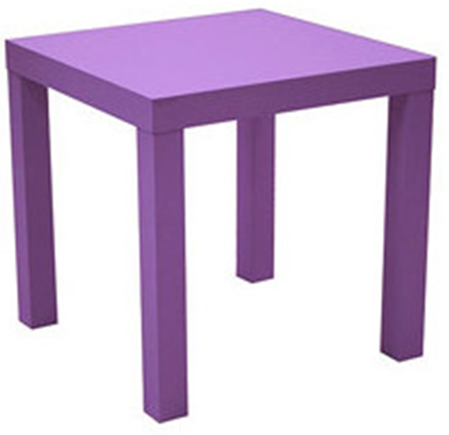 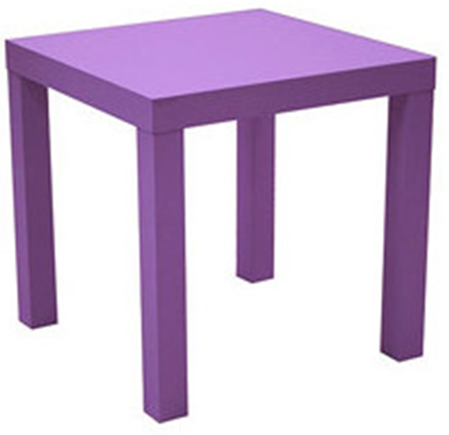 This is my room. I’ve got a red bed, a green lamp, a yellow chair, a blue table and a pink clock.
This is my room. I’ve got a purple bed, a pink lamp, a blue chair, a yellow table and a green clock.
This is my room. I’ve got a blue bed, a yellow lamp, a purple chair, a yellow table and a red clock.
This is my room. I’ve got a yellow bed, a pink lamp, a red chair, a green table and an orange clock.
Good bye!